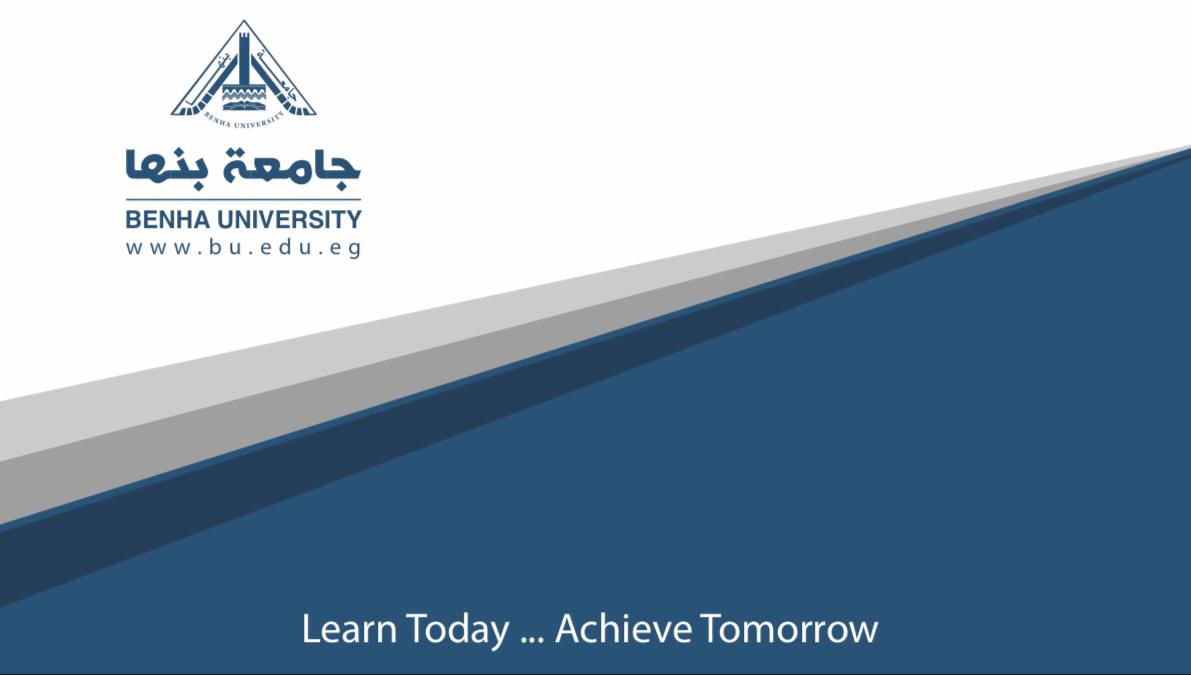 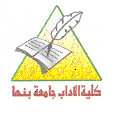 المصدر  
ا.د/ صابر امين دسوقى
د/ اسلام سلامه
كلية الاداب جامعة -بنها
د اسلام سلامه محمد اعداد /
كلية الاداب 
قسم الجغرافيا
الفرقة الثالثة
المحاضرة الخامسة
مادة النصوص الجغرافية
Chapter 1
Layers of the Earth
Layers of the Earth
2- Mantle
The mantle is the second layer of the earth. It is split up into two different parts, the lithosphere (which is the top part) and the asthenosphere (which is the bottom part).
The lithosphere is a dense rock made out of iron and nickel, the asthenosphere is a plastic like fluid. The temperature of the lithosphere is around 300 to 500 degrees Celsius, and the asthenosphere is around 4500 degrees Celsius.
The mantle has the biggest volume of all the layers; the volume of it is 84% of the earth. It is 1,800 miles deep or 2,900 kilometers deep. In the mantle are convection currents which make the mantle move.
The lower mantle heats up and rises and cools down then gets pushed down because it is heavier. Then I keep going on like that. The mantle grows a meter a year.
A- Lithosphere
The lithosphere is the top layer of the mantle. The lithosphere includes having the crust in it. It is a cooler layer because it is farther from the inner core. The lithosphere is a dense rock made out of iron and nickel.
The temperature of the lithosphere is 300-500 degrees Celsius. Inside the lithosphere and asthenosphere are currents, called convection currents. They make the lithosphere and asthenosphere turn round and round. So because the lithosphere is denser it is being forced down closer to the core and then heats up then forces its way back up to the top because it is less dense.
B- Asthenosphere
The asthenosphere is the bottom layer of the mantle. It is a plastic like liquid made up of iron and nickel. The temperature of the asthenosphere is 4500 degrees Celsius. It is hotter than                     the lithosphere because it is closer to the inner core
Inside the asthenosphere and lithosphere are currents, they are called convection currents. So because the asthenosphere is less dense or lighter than the lithosphere is forces its way up to the top and forces the lithosphere down. It then cools down then gets forced back down by a hotter substance.
3- Core
A- Outer Core
The outer core is a liquid made up of iron and nickel. The temperature of the outer core is around 4400 degrees Celsius.
The depth of the outer core is 2, 890. This is one of the three layers that is putting pressure on the inner core. It is the second hottest layer, because it is the layer above the inner core, and it is the second farthest from the surface of the earth. Also it is said that the core is rotating faster than the rest of the earth.
B- Inner Core
The Inner crust is the second thinnest layer. The inner core is hotter than the surface of the sun. The inner core is made out of iron and nickel. It is 5159 to 6378 km thick.
The inner core is extremely hot and is the last layer. The inner core is 5505 degrees Celsius. It is a solid because of all the pressure from the other layers putting their weight onto this layer.
Questions
I wish you happy times